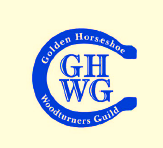 2023Spring cOMPETITION
June 15, 2023
Exotic Woods
Burlington
Nb of Entries
We received a total of 44 entries from 29 members:

Novice Small		 4
Novice Large		 8
Intermediate Small	 3
Intermediate Large 	 8
Open Small			 8
Open Large			11
Segmented			 2
Novice SMALL
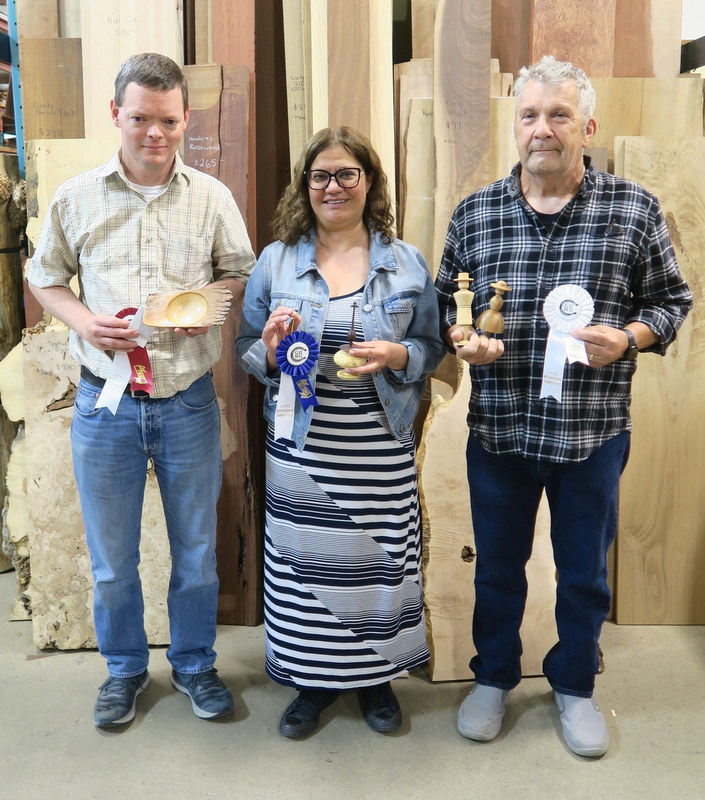 1st : James Mitchell 
 2nd Ladan Khodrang  –  3rd : Wayne Heil
Novice LARGE
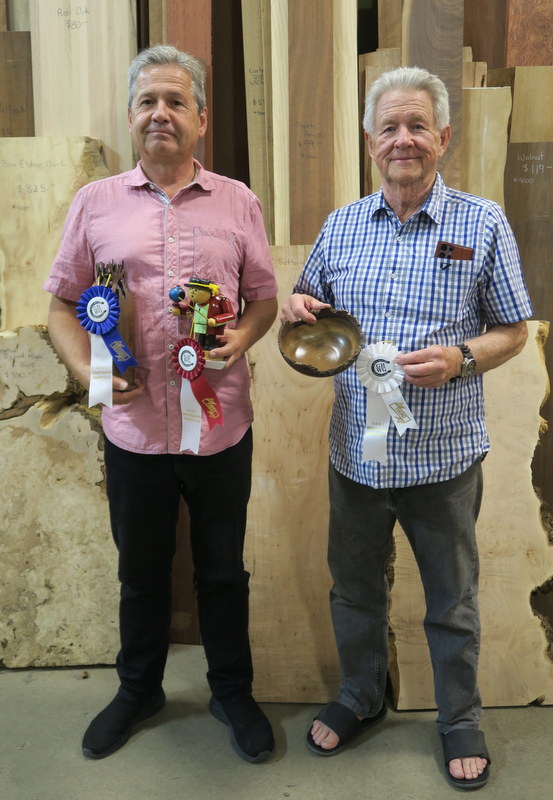 1st & 2nd : Ed Erl 
3rd : Iain Douglas
INTERMEDIATE SMALL
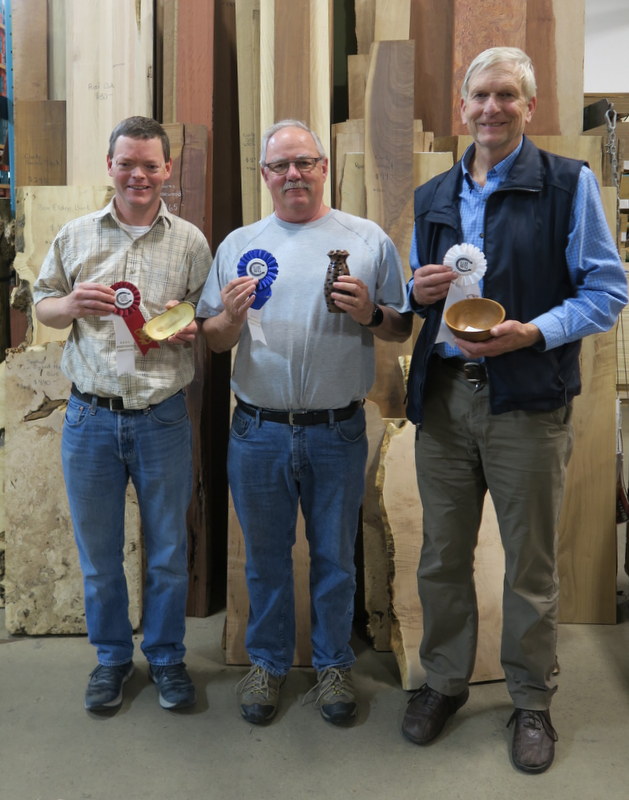 1st : James Mitchell
 2nd : Pat Moran–  3rd : Neil Dunning
INTERMEDIATE LARGE
1st : James Mitchell 
2nd : Scott Tipping  –  3rd : Gwyn Parry
OPEN SMALL
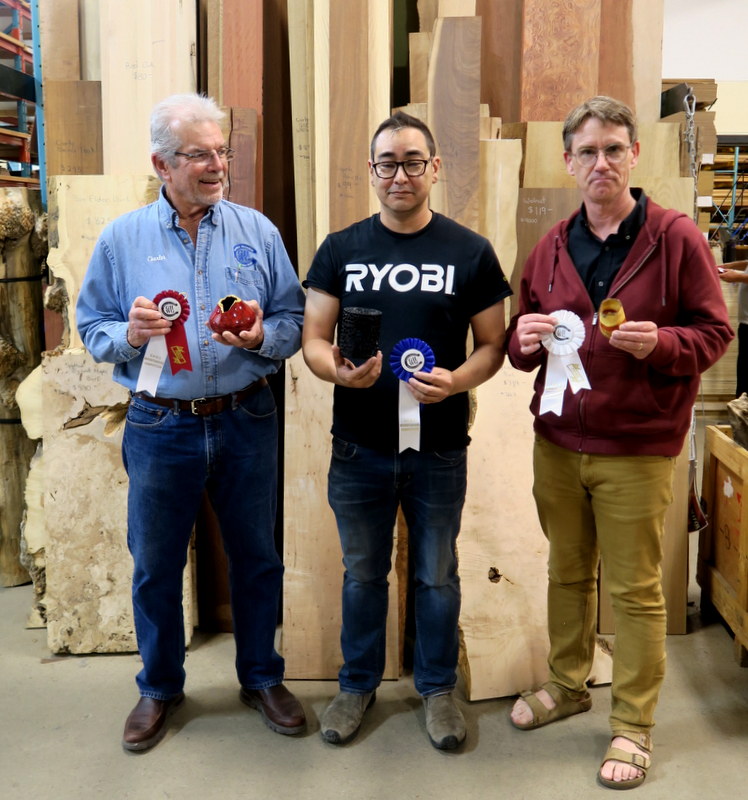 1st : Charles Jordan
2nd : Chris Sisson – 3rd : Everett Vander Horst
OPEN LARGE
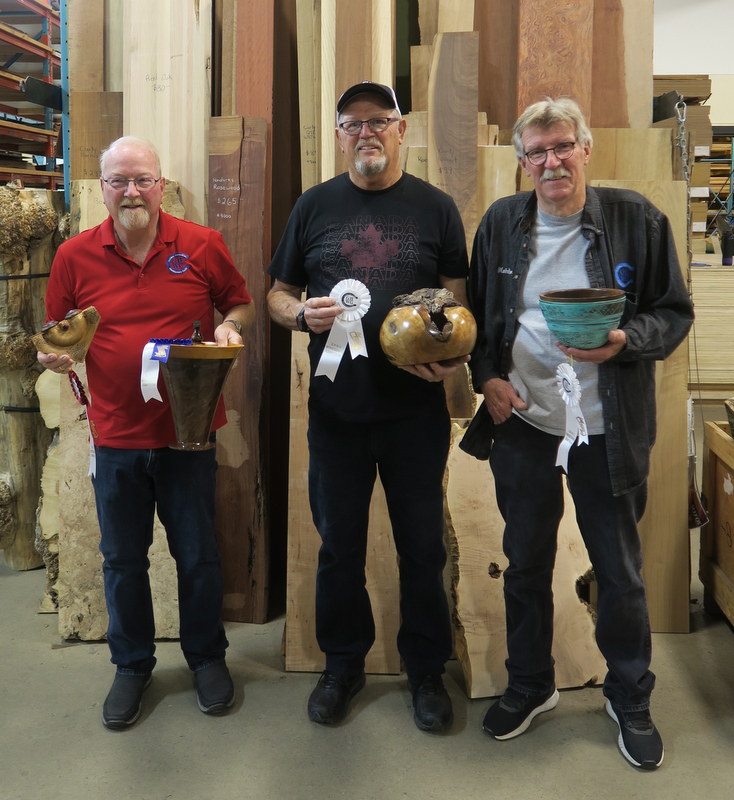 1st & 2nd : Keith Robinson
3rd : Don Svob & Malcolm Cumming
SEGMENTED
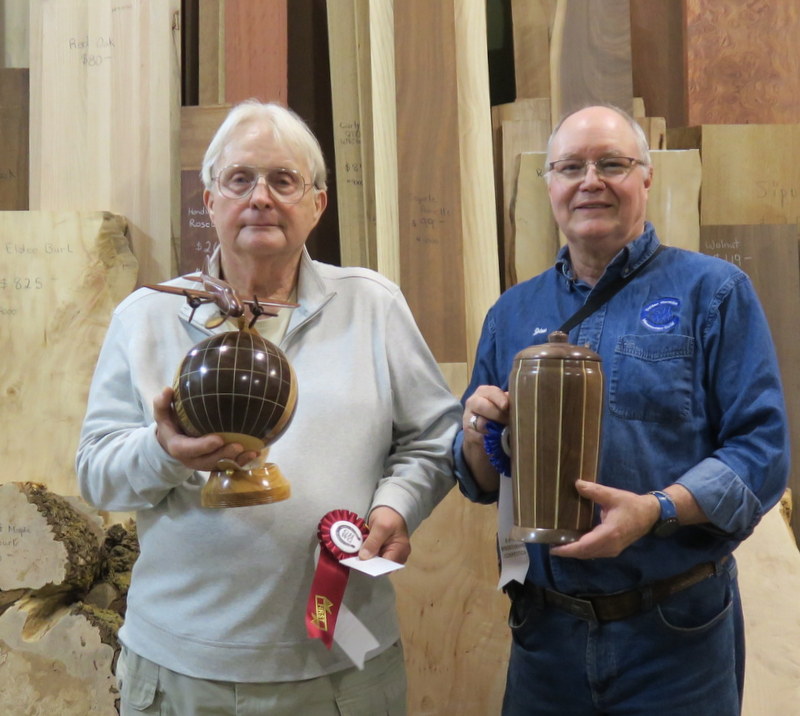 1st : Maurice Solar
2nd : Jim Wright
MOST PROMISING NOVICE
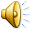 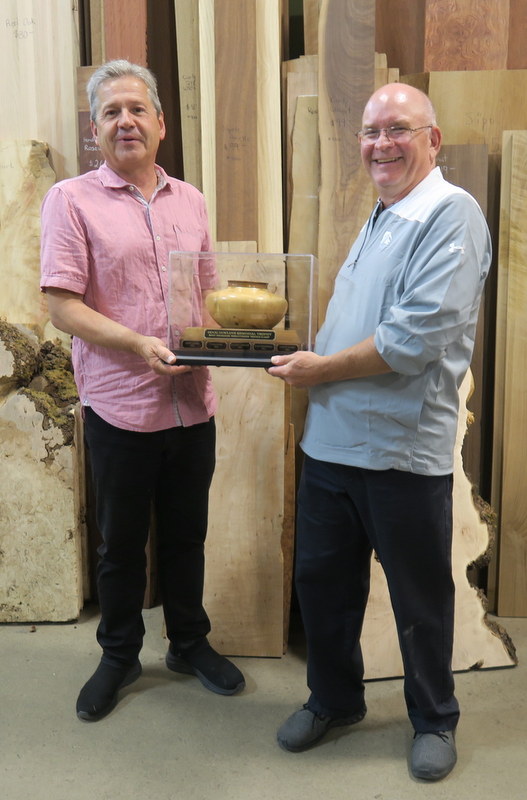 Most Promising Novice trophy presented to
 Ed Erl by Keith Dunham
BEST IN SHOW
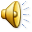 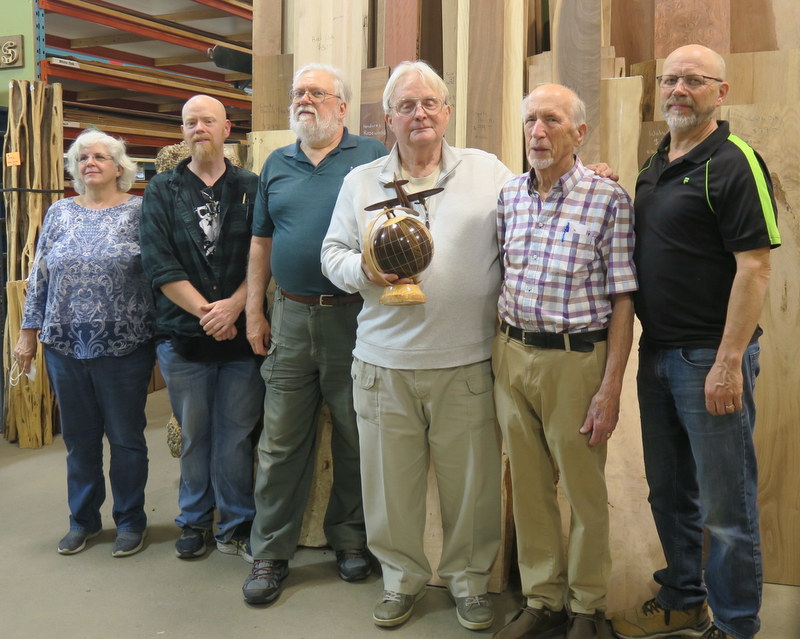 Best in Show awarded to Maurice Solar
by judges Andrea Perego, Chris Arcand, Mike Sheppard,
 John Hordyk Sr and Mel Hordyk